CDAM 59Albert AG 12 NOV 2016
Rapport moral
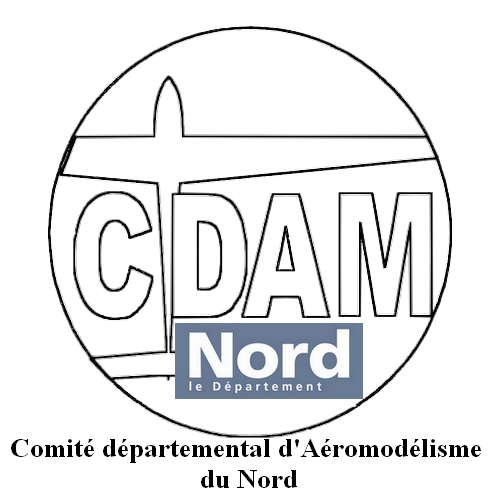 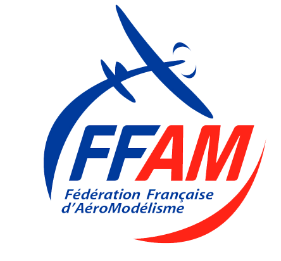 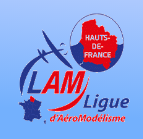 Les chiffres (2016/2017)
26 clubs – 2 clubs supplémentaires cette année : Albatros Club d’Herlies et Section 14/18 de Bailleul
 765 licenciés (N-1 -72 dont 23 dirigeants et 54 loisirs)
 27 féminines -17 dirigeantes et 10 pratiquantes loisirs (n-1 45 dont 29 cadres)
 2012 => 2017  Le Nord a perdu 102 adhérents
SUBVENTIONS
CNDS (JS) :
Développement de l’activité et compétition 2500€
14/18 					       2000€

 Dépt du Nord :
 Accompagnement des jeunes 		        500€
 Acquisition de matériel			        1000€

 FFAM via LAM HDF 			         920€
Utilisation des fonds
Licences féminines (50%)
Challenge jeunes
Participation concours
Subventions clubs
Action spécifiques 14/18 
	- Equipement 
	- Action Annoeullin
ANNOEULLIN 2017
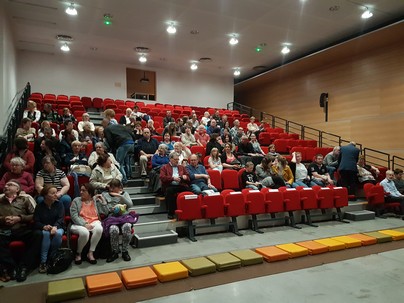 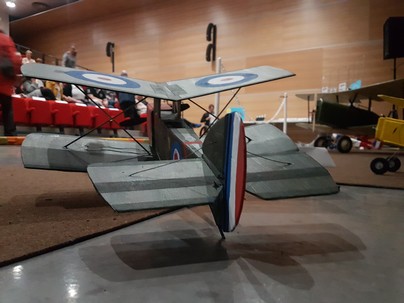 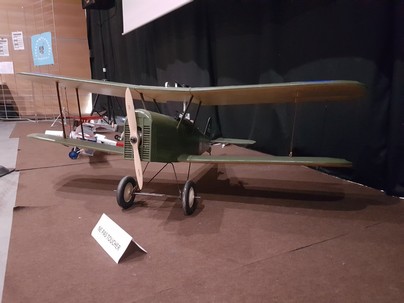 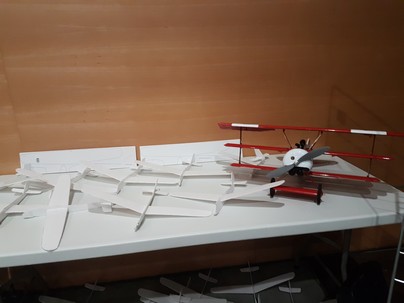 Projets à venir
Continuité dans les pratiques de subventionnement des actions 14/18
Ouverture vers l’extérieur; l’exemple de l’école d’Annoeullin est une réussite
Prévision : Participation en tant que CDAM dans la manifestation prévue en 2018 par le CDAM 62 : Co-organisation et/ou participation financière à définir
Nous sommes prêt à nous investir dans les 
projets des clubs, financement, aide à la 
constitution de dossiers de subventions, 
appui auprès des instances politiques.

Nous avons besoin pour cela de rester 
identifiables et visibles pour les politiques et 
d’avoir les moyens financiers adéquats.
Le CDAM dans la Ligue
Le CDAM 59 reste une entité active dans la 
LAM HdF, comme le CDAM 62.

Nous sommes toujours visibles par les 
instances politiques locales, et libre de nos 
choix.

Nous bénéficions de nos propre sources de 
financement et les affectons selon les 
demandes et les besoins.